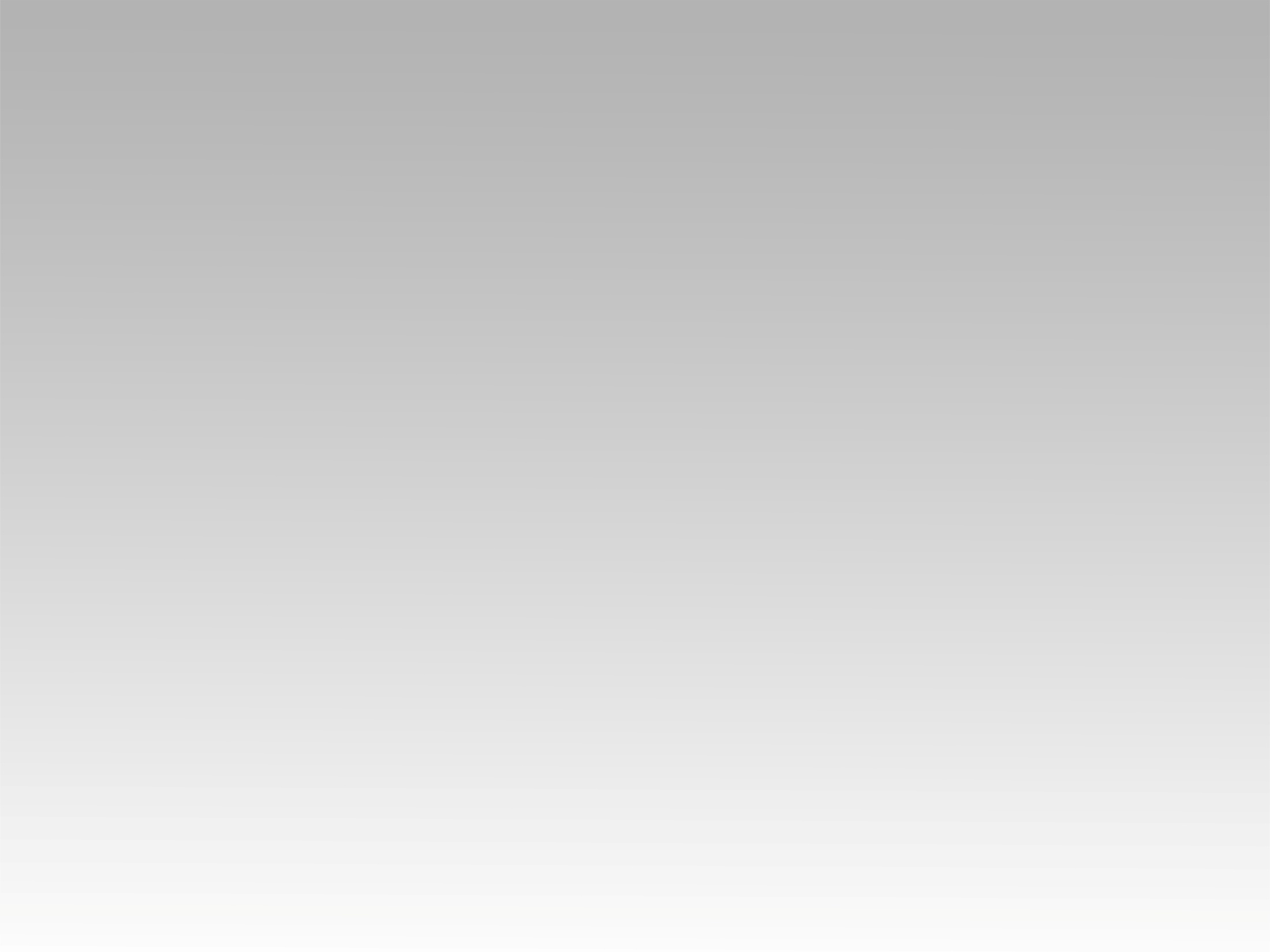 ترنيمة 
ع الأبواب قرب يجي
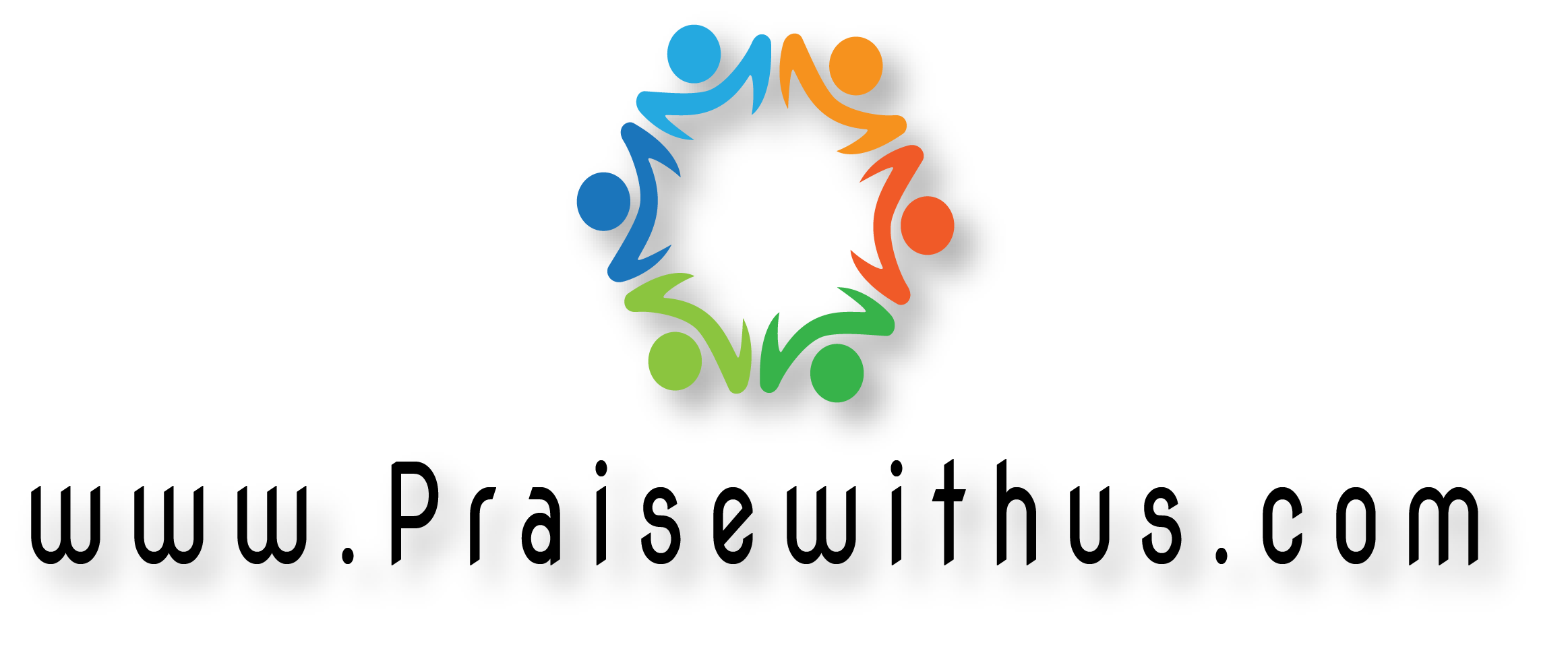 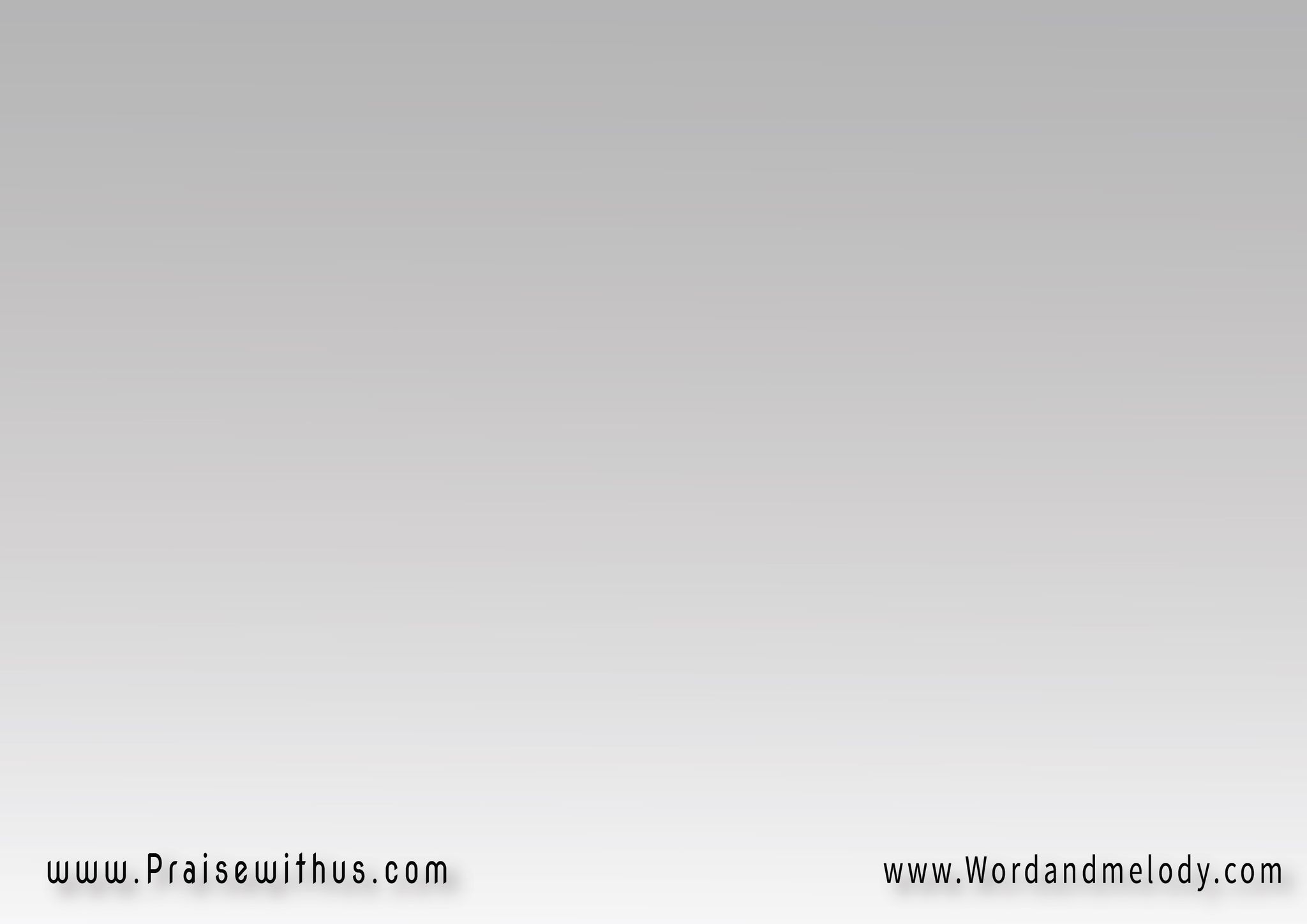 القرار : 
 ع الأبواب قرب يجي
 ع الأبواب
ع السحاب رح يجمعنا
 ع السحاب
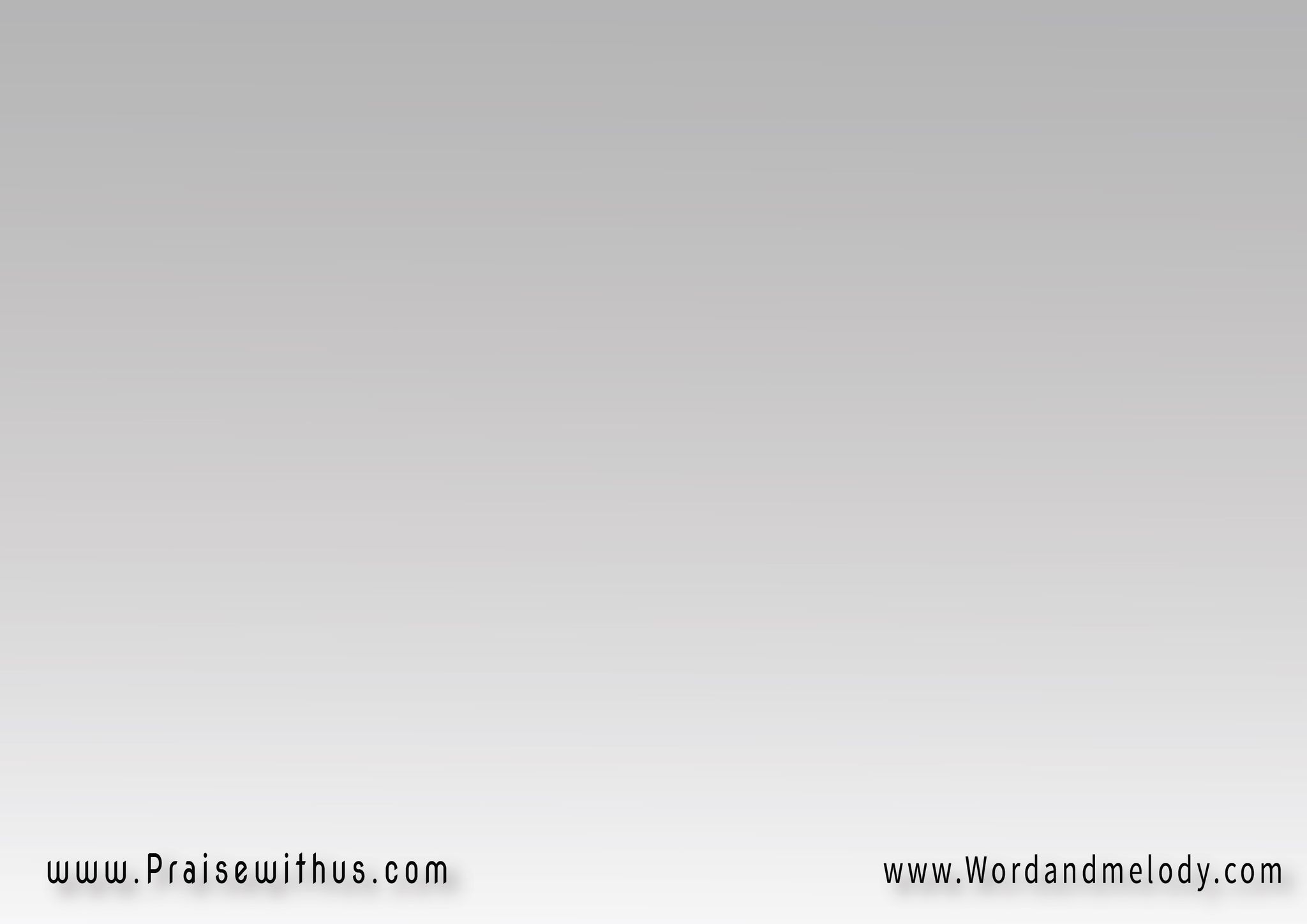 1- 
تعو نتمسك بالوعودونتسلح فيها تيعودوبرباب ودف وعودنترنمله شيخ وشاب
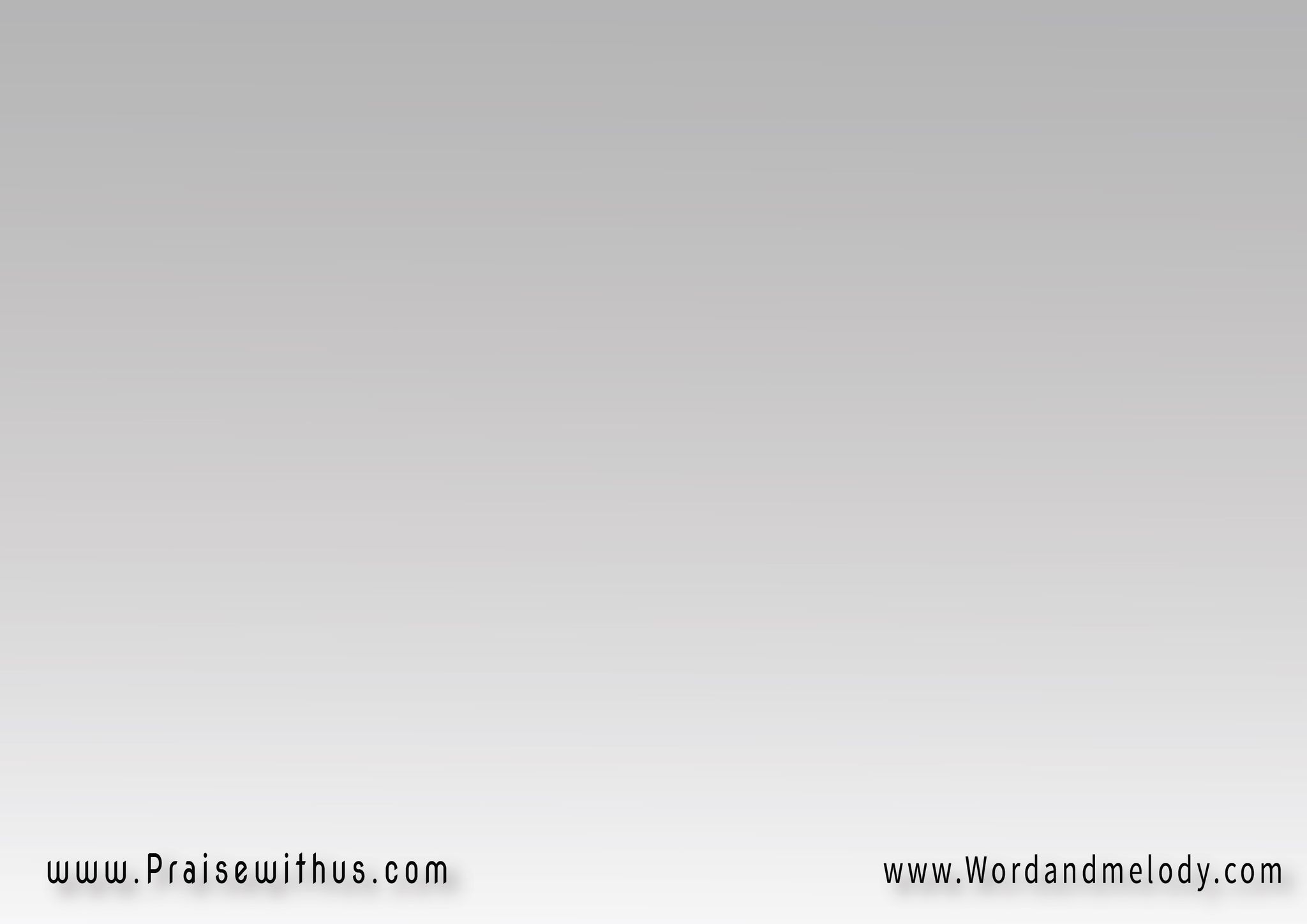 القرار : 
 ع الأبواب قرب يجي
 ع الأبواب
ع السحاب رح يجمعنا
 ع السحاب
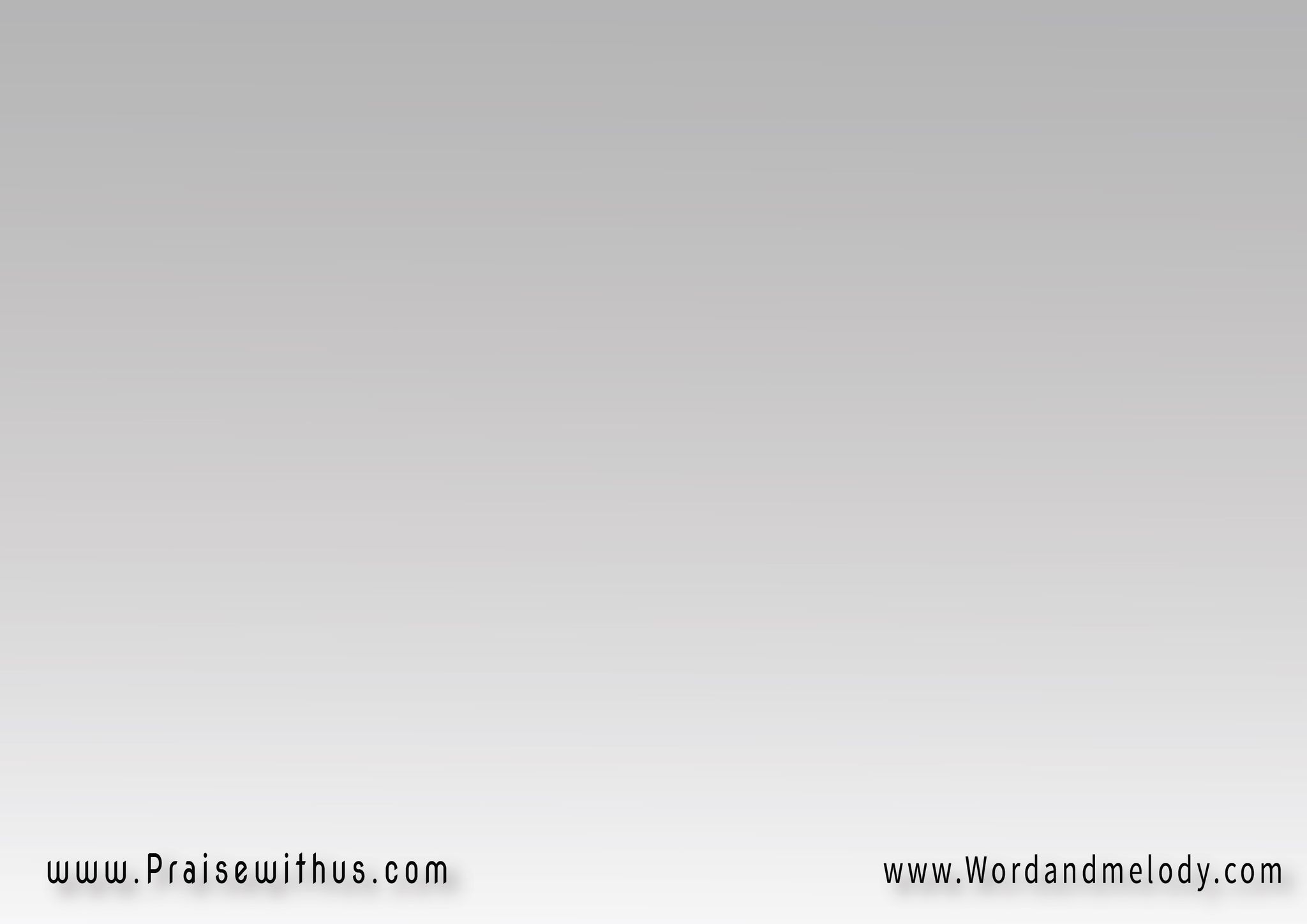 2- 
نصحا من وهم العياننرجع نحيا بالإيماننتبع خطواته بأماننلهج بكلام الكتاب
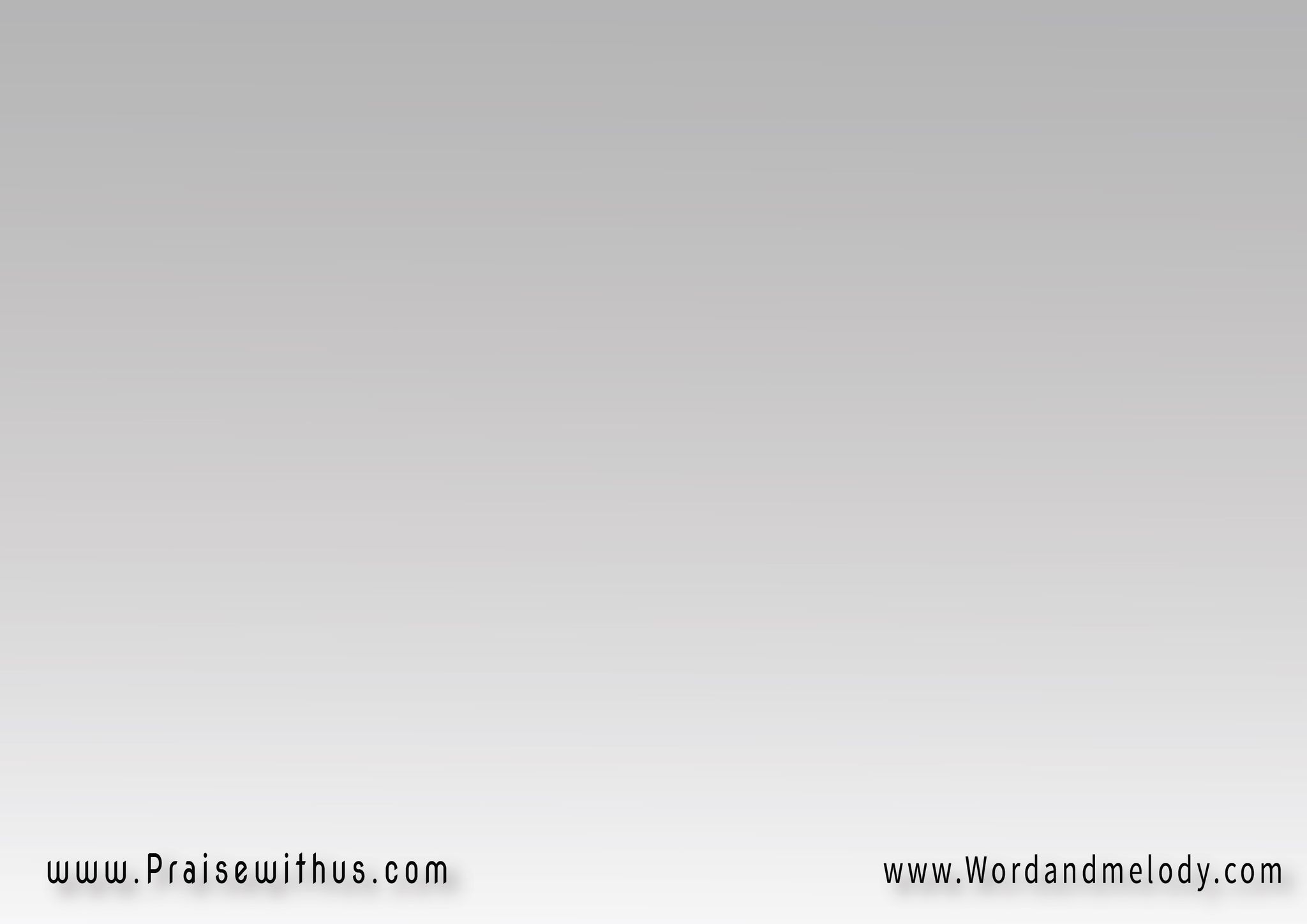 القرار : 
 ع الأبواب قرب يجي
 ع الأبواب
ع السحاب رح يجمعنا
 ع السحاب
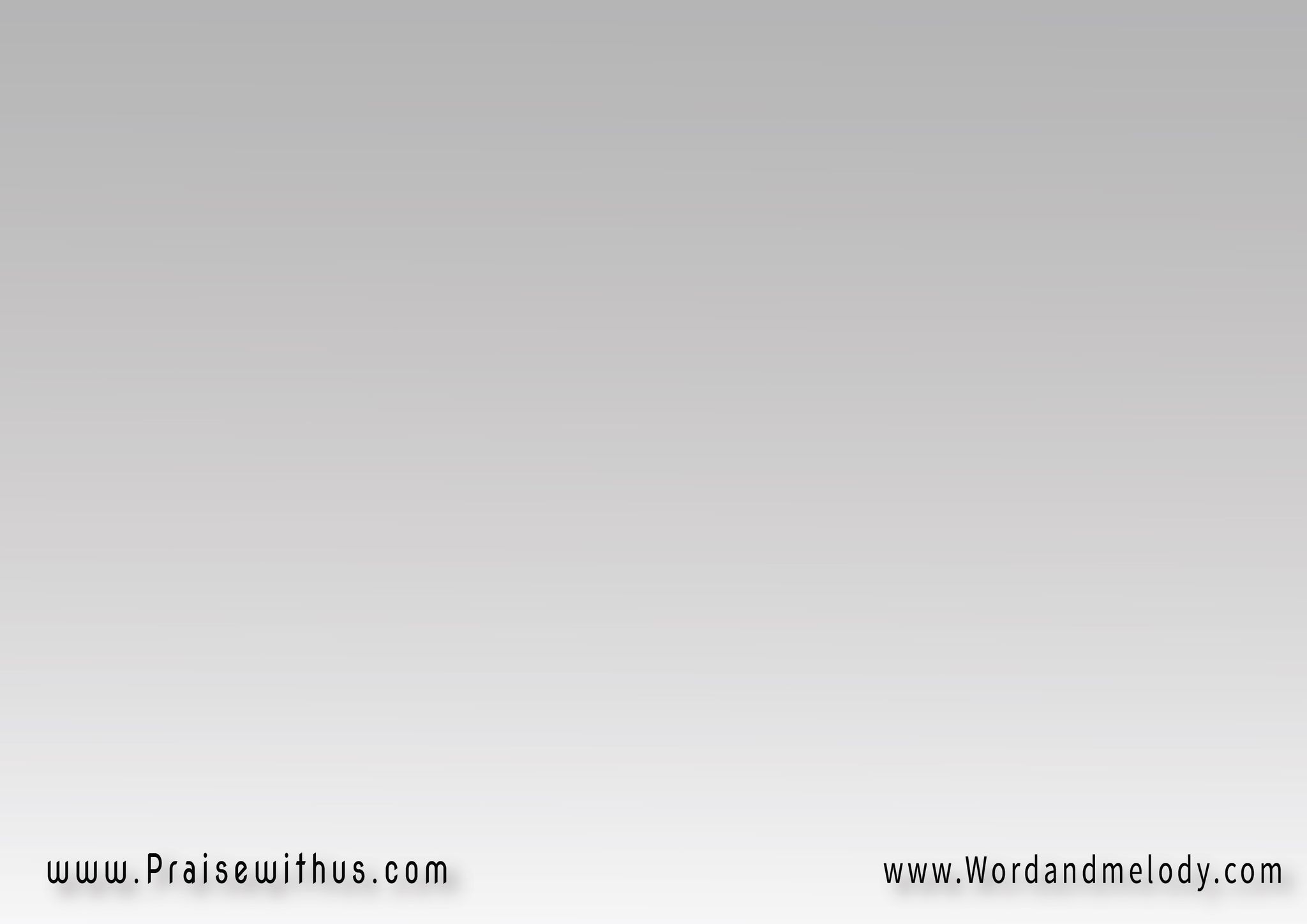 3- 
عيوني تاقت لرؤياهونفسي ملت قولت آهوروحي عطشانة للقاهقلبي عن هالدنيا تاب
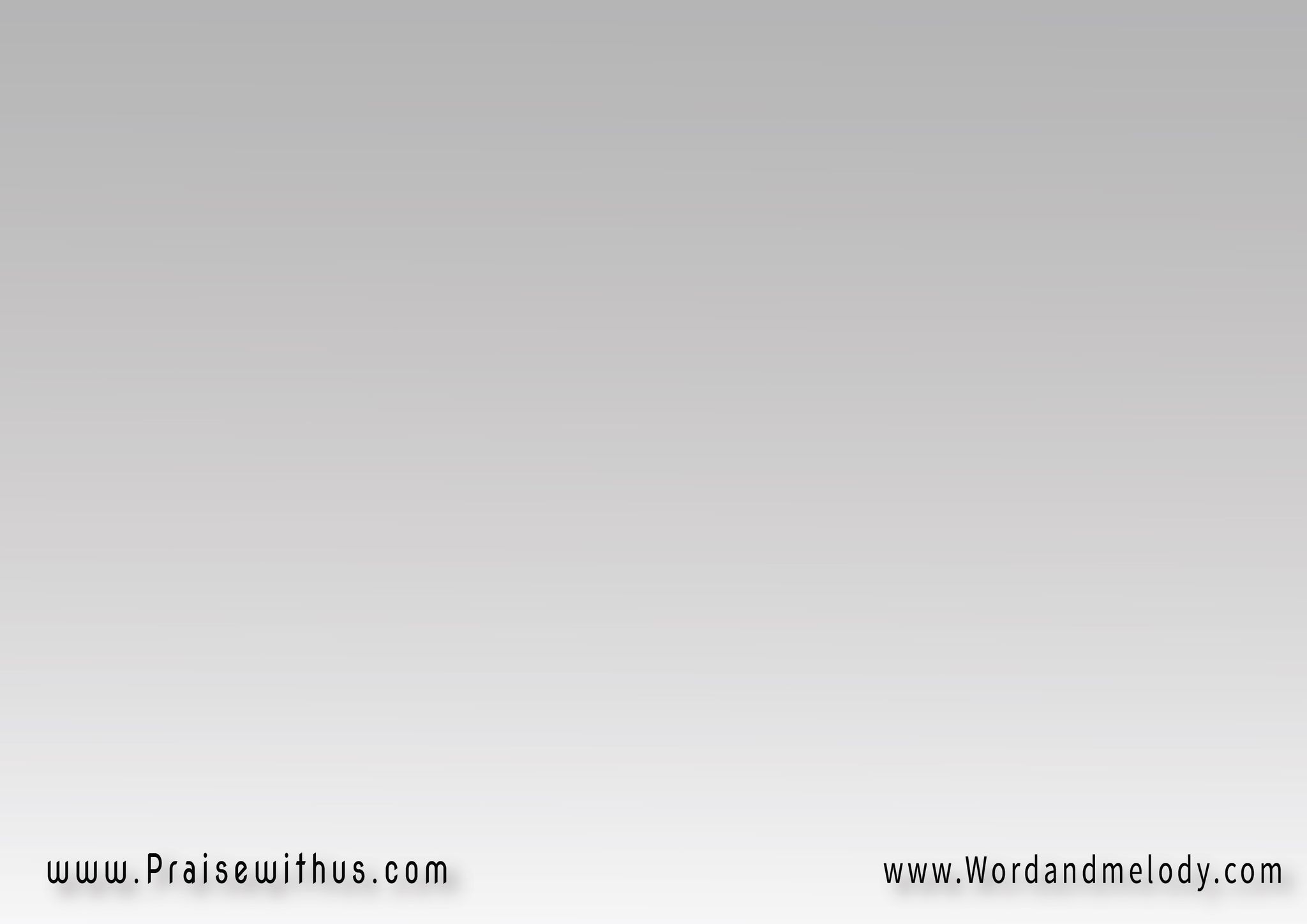 القرار : 
 ع الأبواب قرب يجي
 ع الأبواب
ع السحاب رح يجمعنا
 ع السحاب
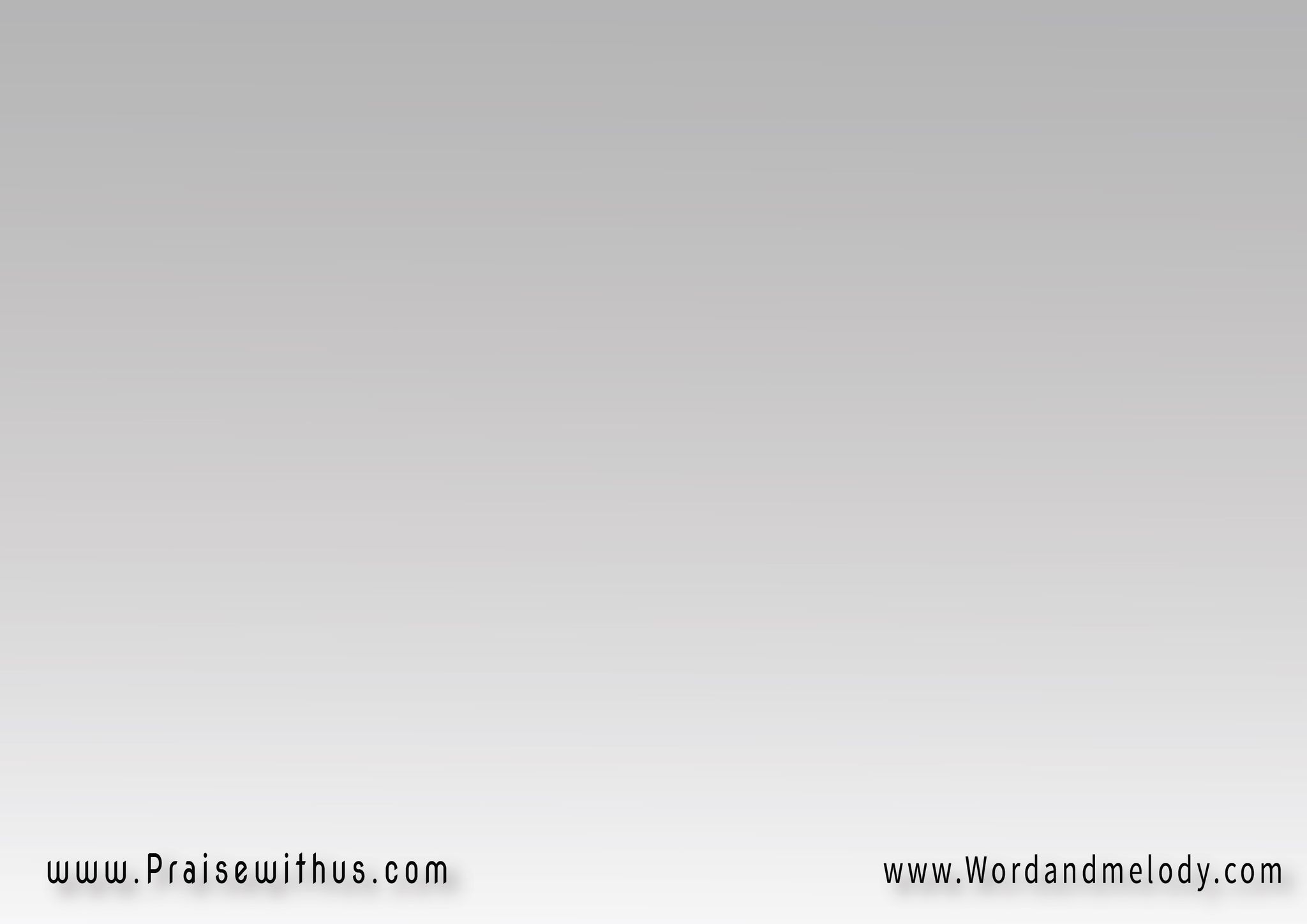 4- 
راجع يخطفنا لداربإيده صنعها للأبرارمستنينا يسوع الباريرحب فينا ببيت الأب
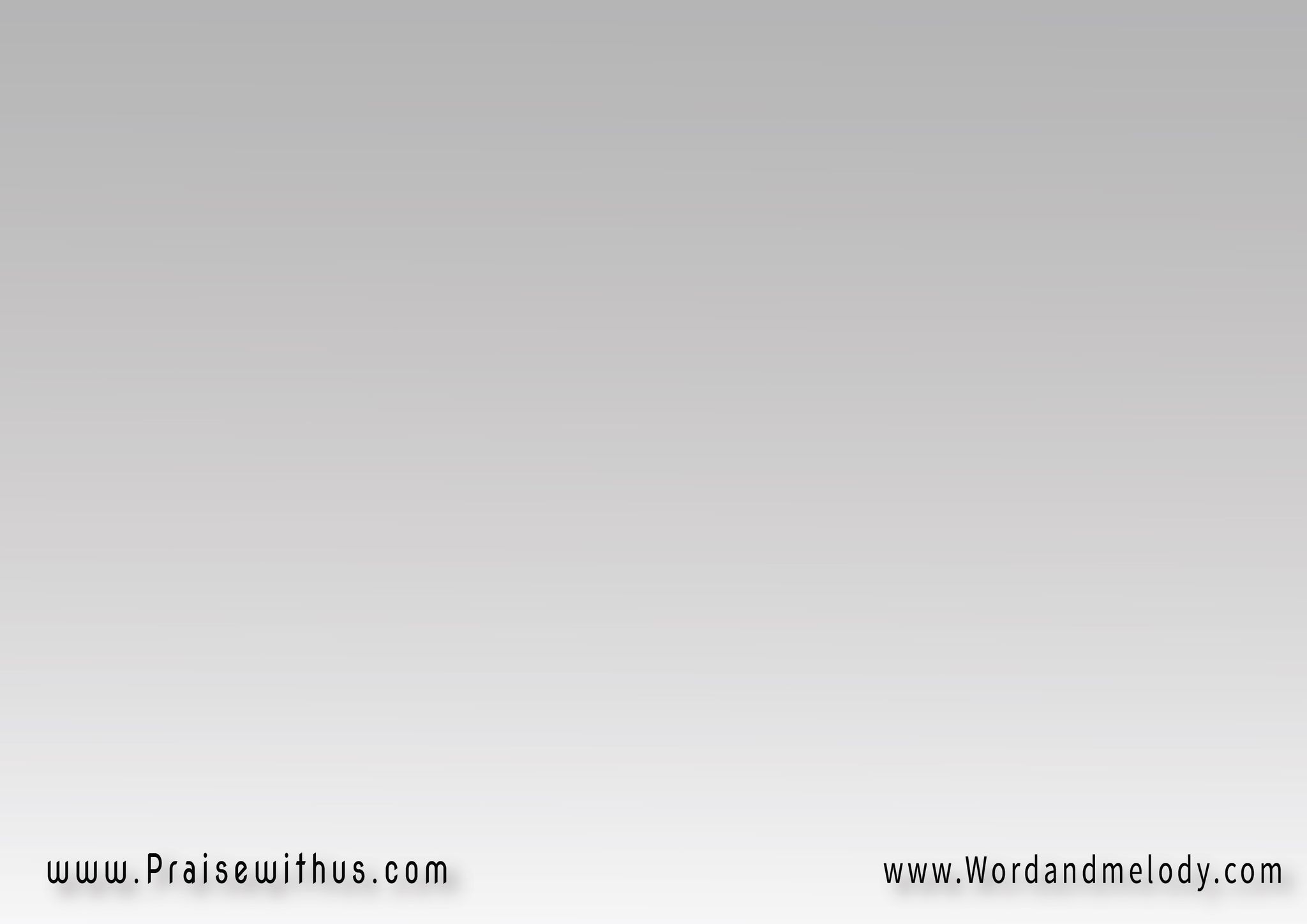 القرار : 
 ع الأبواب قرب يجي
 ع الأبواب
ع السحاب رح يجمعنا
 ع السحاب
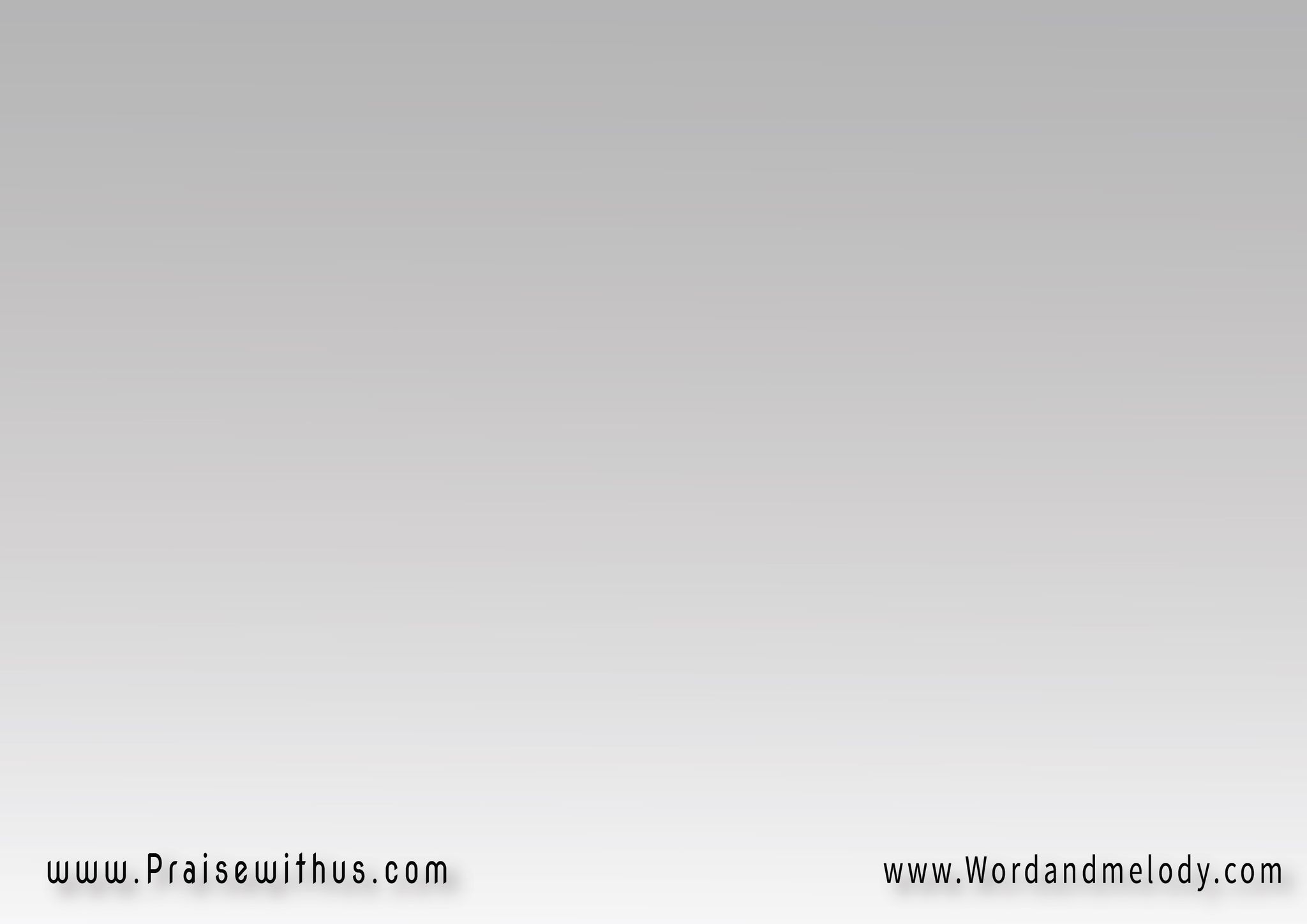 5- 
يا كنيسة جاي العريساللي أختارك قبل التأسيسكملي جهازك بالتقديسقرب يجي ع الأبواب
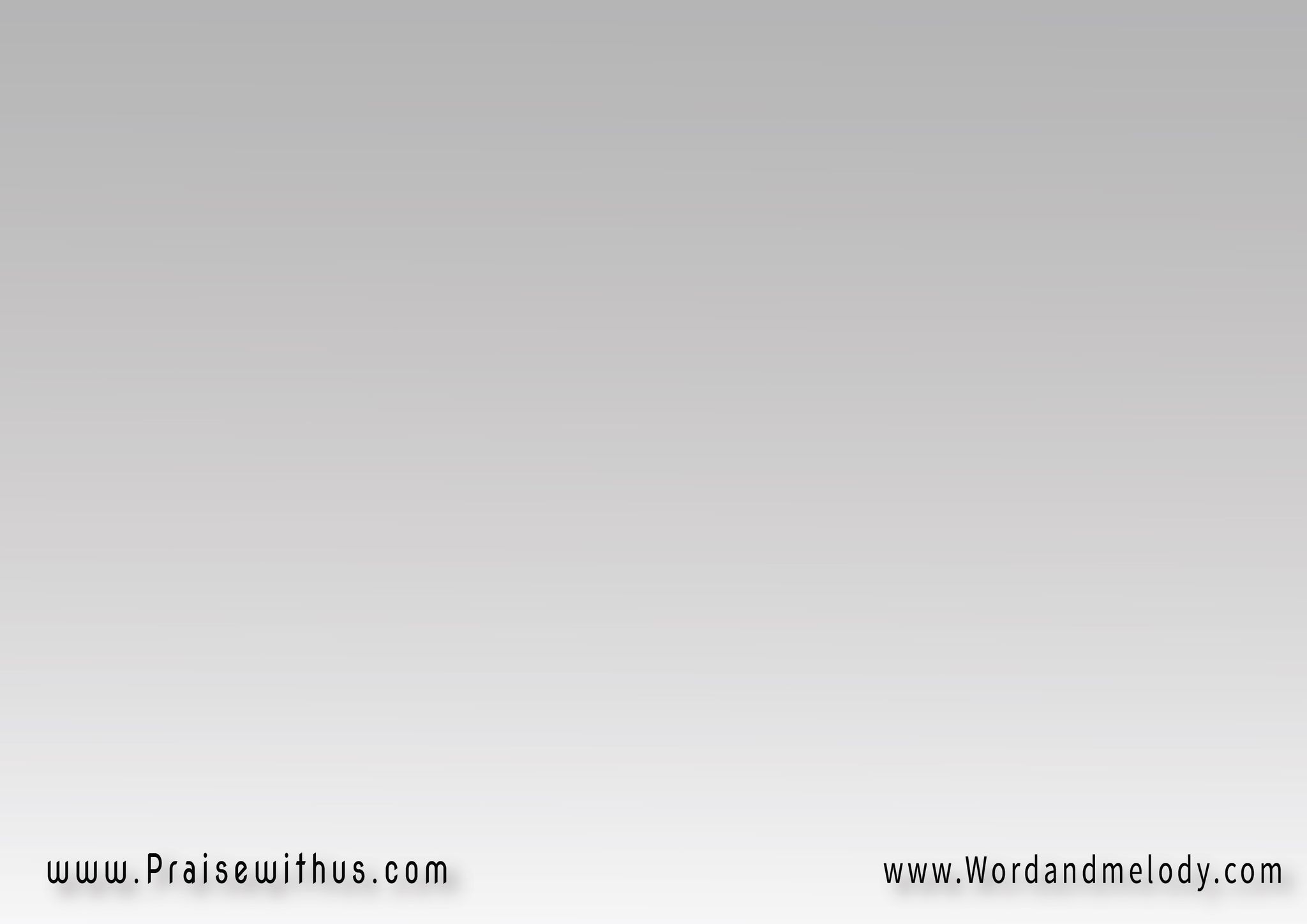 القرار : 
 ع الأبواب قرب يجي
 ع الأبواب
ع السحاب رح يجمعنا
 ع السحاب
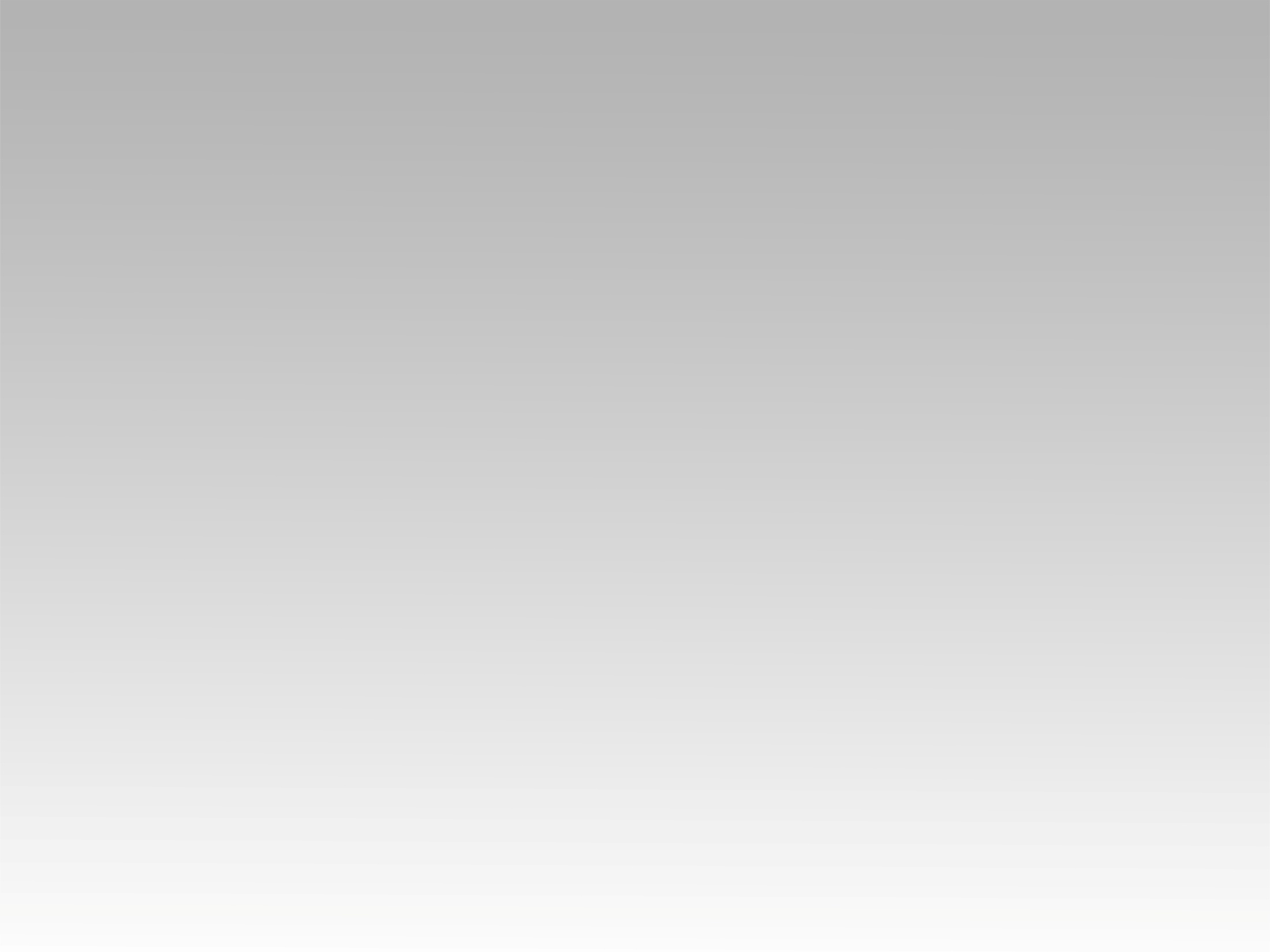 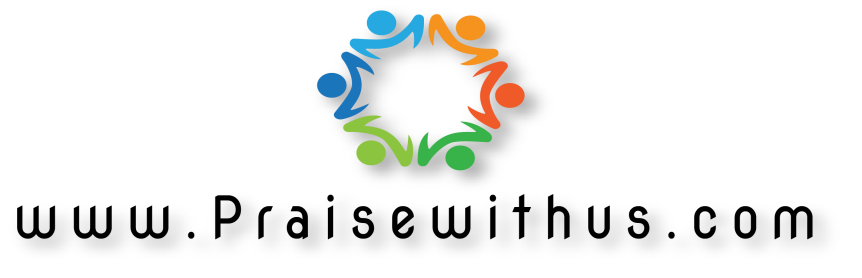